3.  Kostnadsutjämning särskilda områden (de områden som ingår i KST samt träningsundervisning)
Vill att hela Åland ska ta ansvar för kostnader i utsatta, opåverkbara områden!

Områdena:

Barnskydd
Specialomsorg
Handikappvård
Missbrukarvård
Övrig socialvård
Träningsundervisning
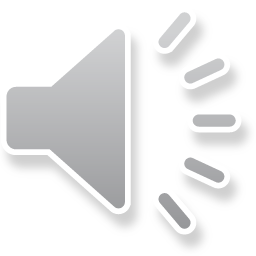 1
3.  Kostnadsutjämning särskilda områden (KST och träningsundervisning)
Dels en utjämningsfunktion mellan kommuner, samt en landskapsandel som delas ut i euro/invånare till kommunerna
Utjämningsdelen baserar sig på vad kommuner ”borde” betala mot vad de faktiskt betalar

LS-andelen ges i form av kalkylerat basbelopp * antal invånare i 7-64 * ersättningsgrad 14 % ( i likhet med socialvårdens logik)
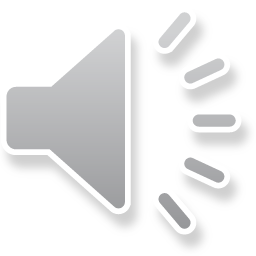 2
3.  Kostnadsutjämning särskilda områden (KST och träningsundervisning)
Utgår från nettodriftskostnader från två år tidigare (utom träningsundervisning)

Beräknar vad kommunen ”borde betala” på basen av andelen 7-64 åringar jämfört med hela Åland 

Ex. Brändö hade 1,7 % av Ålands 7-64 åringar. Borde således stå för 1,7% av de totala kostnaderna (minus LS-andelen) inom dessa områden

65 % av skillnaden dras av eller utbetalas till kommunen 

Nettosystem, dvs inga andelar tillförs till den här delen, finansierar sig själv.
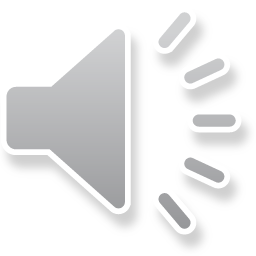 3
3. Kostnadsutjämning, särskilda områden
Fördel:
Andelen 7-64 åringar anger en logisk sannolikhet för att få fall inom dessa områden

Delad kostnad på dessa områden kan leda till mer samarbete och gemensamt ansvar

ingen person behöver bli utpekad

Kan hanteras oberoende vad som händer med KST, finns en fördelningsnyckel

Nackdel:
Rätt fördelningsnyckel?
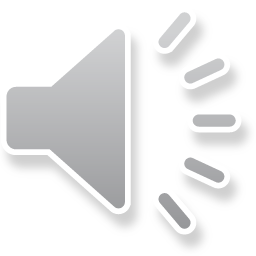 4
4. Skärgårdstillägg
Tillägg för skärgården pga. dess särskilda utmaningar

Extra ersättningsgrad till ytterskärgård
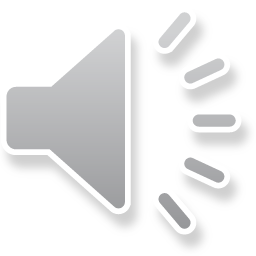 5
4. Skärgårdstillägg
Fördel:
Dessa särskilda regionala område behöver extra ersättning för att klara sig
Genom att särskilja denna del blir resten av systemet lättare att bygga upp, då det inte behöver bygga in en logik som hanterar små enheter samtidigt som de större
Vid sammanslagning kan skärgårdskommunen fortsättningsvis erhålla extra ersättning, på basen av skärgårdstillägget

Nackdel:
Hur mycket är tillräckligt?
Rättvist?
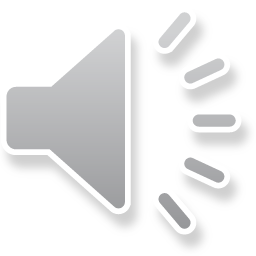 6
5. Främjande av fritid och bibliotek
Ekonomisk ersättning för främjande av fritidKultur, idrott, bibliotek, medis (till Mariehamn (MH))

Detta för att skapa motivation för att ha dessa verksamheter i kommunerna
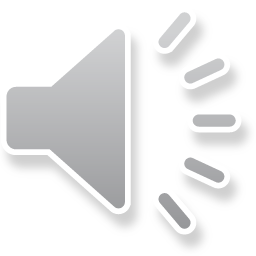 7
6. Samarbetsstöd/samgångsstöd
Samarbetsstöd för  analyser och förarbeten som främjar samarbete och samgång (ca 200 000-300 000 euro)

Samgångsstöd (kommunindelningslagen)
Ersättning för eventuella förluster under övergångsperiod
”Bonus” för de kommuner som slår ihop sig, utdelas ett belopp euro/invånare
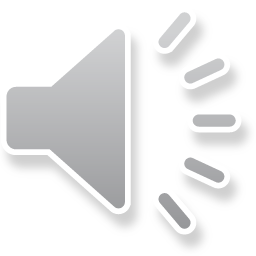 8
Regressionsanalyser
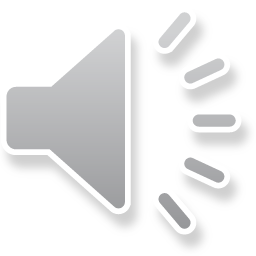 9
Regressionsanalyser
Analyserat kostnader inom socialvård och skolsektorn mot invånarantalet

Detta för att undersöka samband mellan kommunstorlek och kostnader

Analysen ger ingen 100% bakomliggande förklaring till exakt varför det ser ut som det gör – därför viktigt att inte helt och hållet cementera dessa utfall

Utfallet ger emellertid en indikation på hur kostnader skiljer sig beroende på kommunstorleken
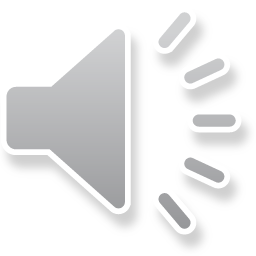 10
Regression – Socialvård, 4 års uppgifter
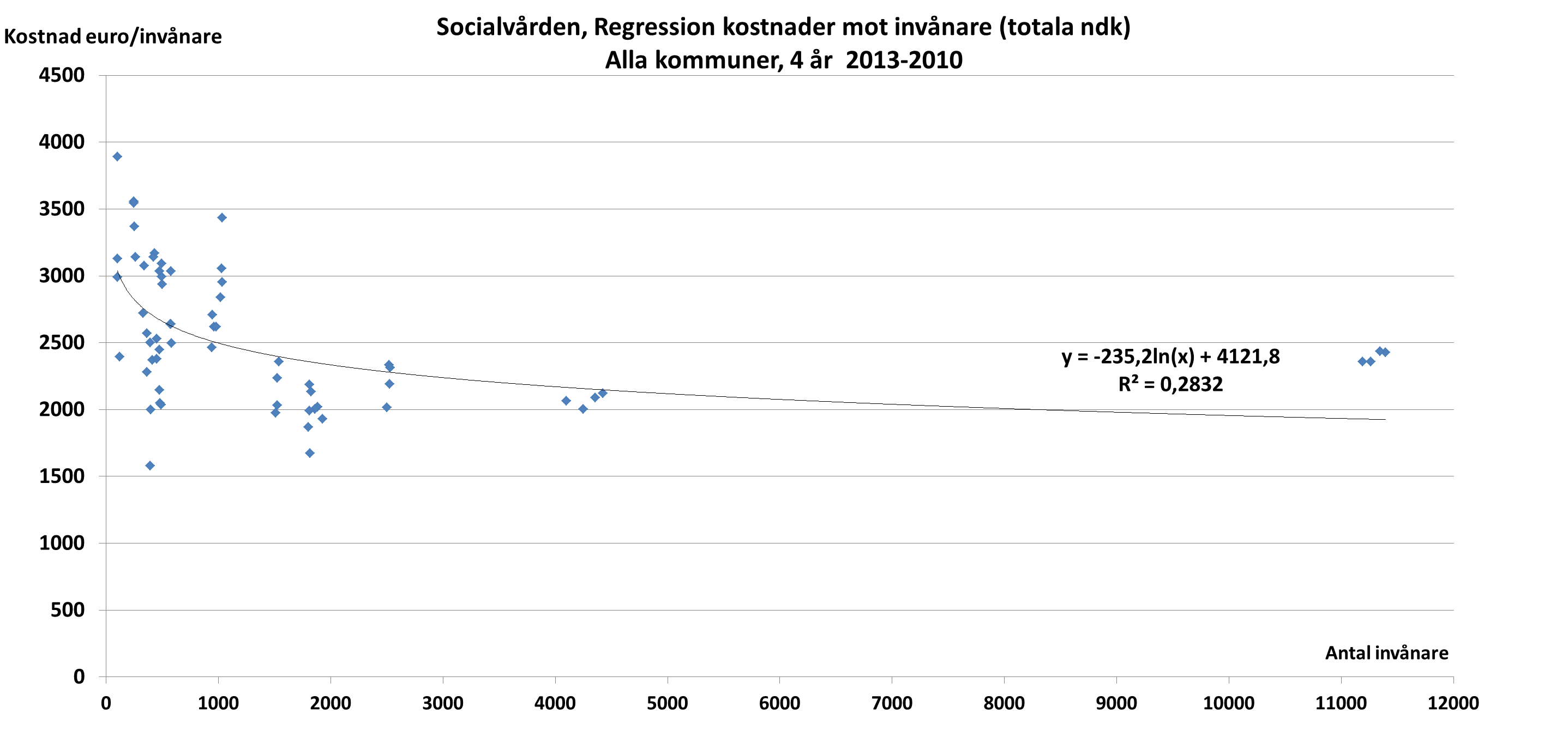 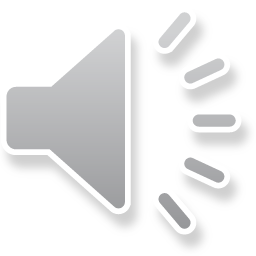 11
Regression – Äldreomsorg och barnomsorg
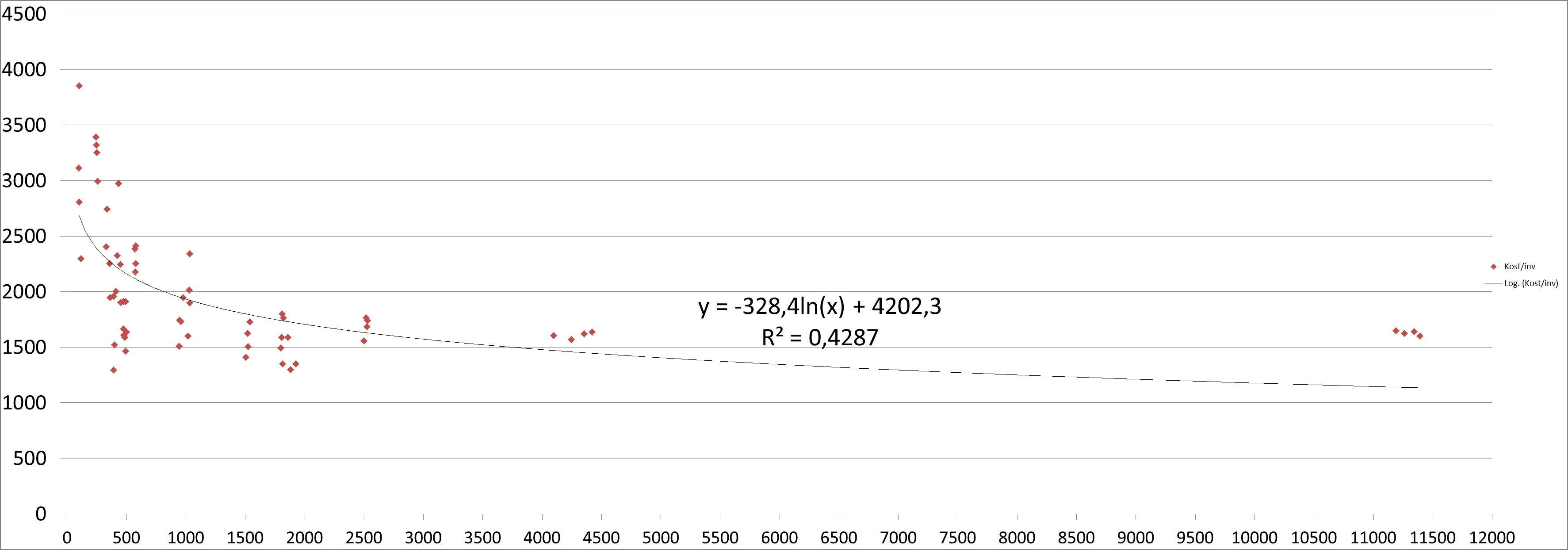 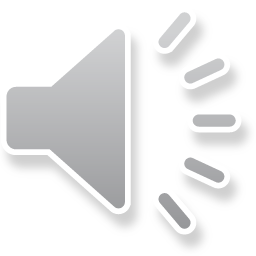 12
Regression – Äldreomsorg, barnomsorg, utan skärgård
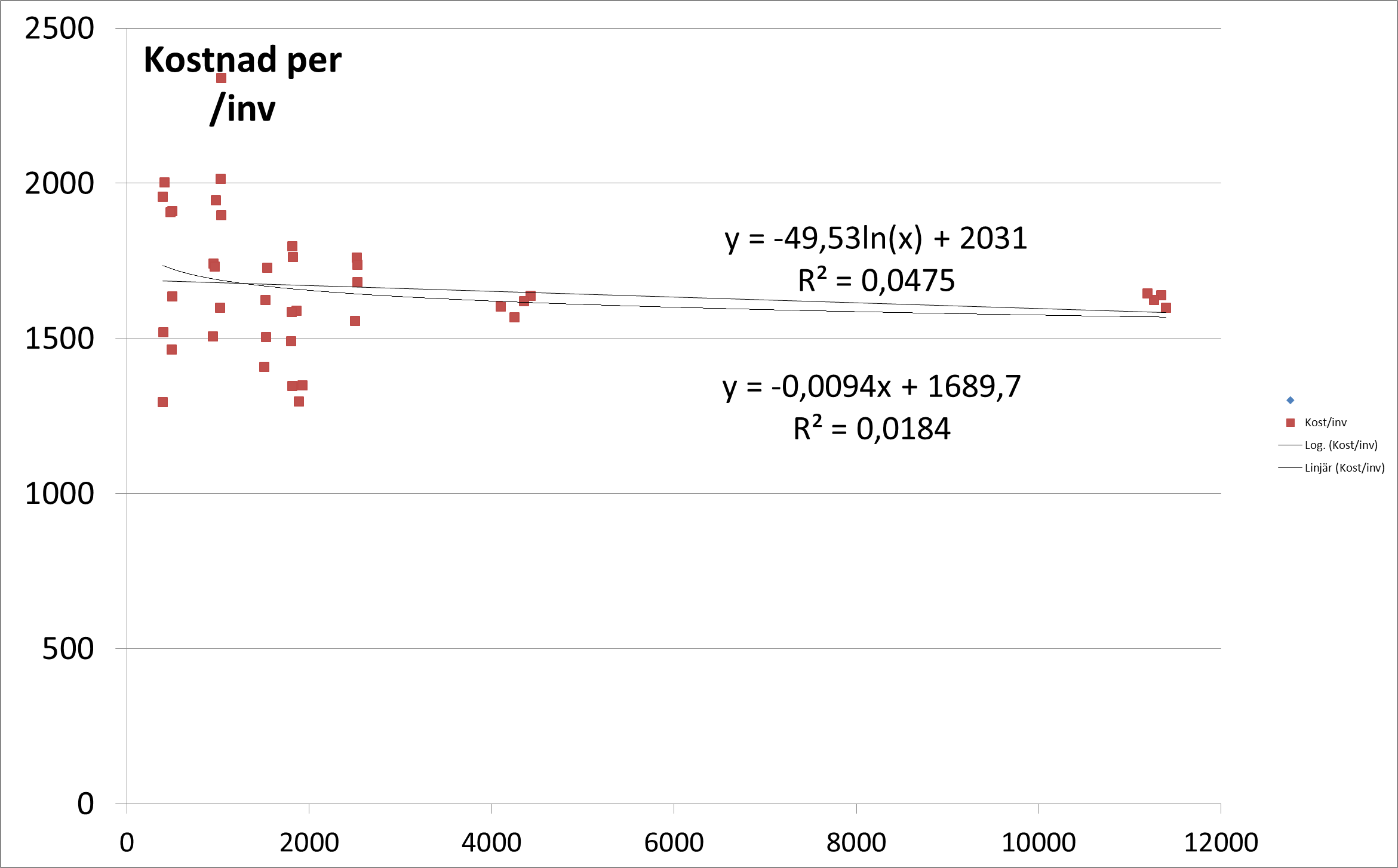 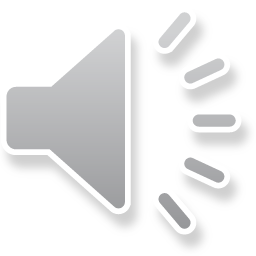 13
Regression – Socialvård – äldreomsorg
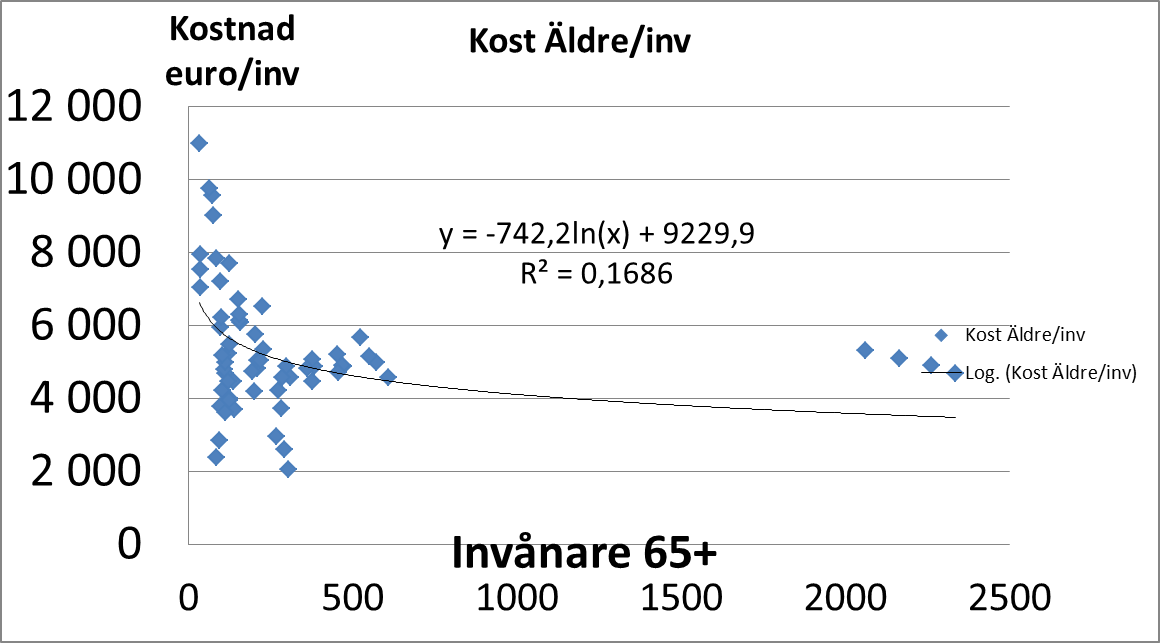 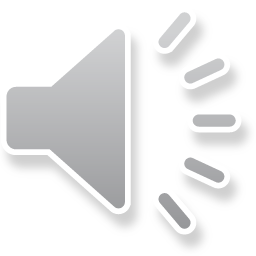 14
Regression – Socialvård – barnomsorg
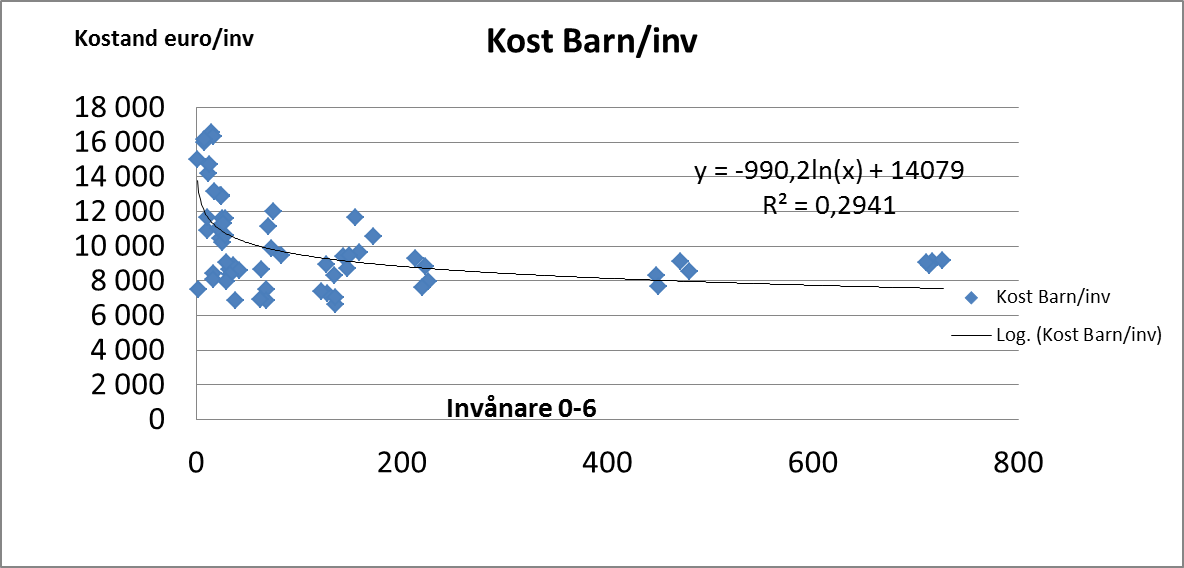 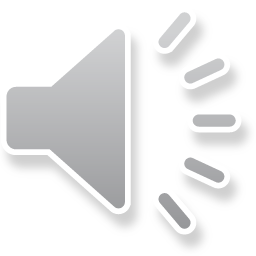 15
Regression – Grundskola (utan träningsundervisningen)
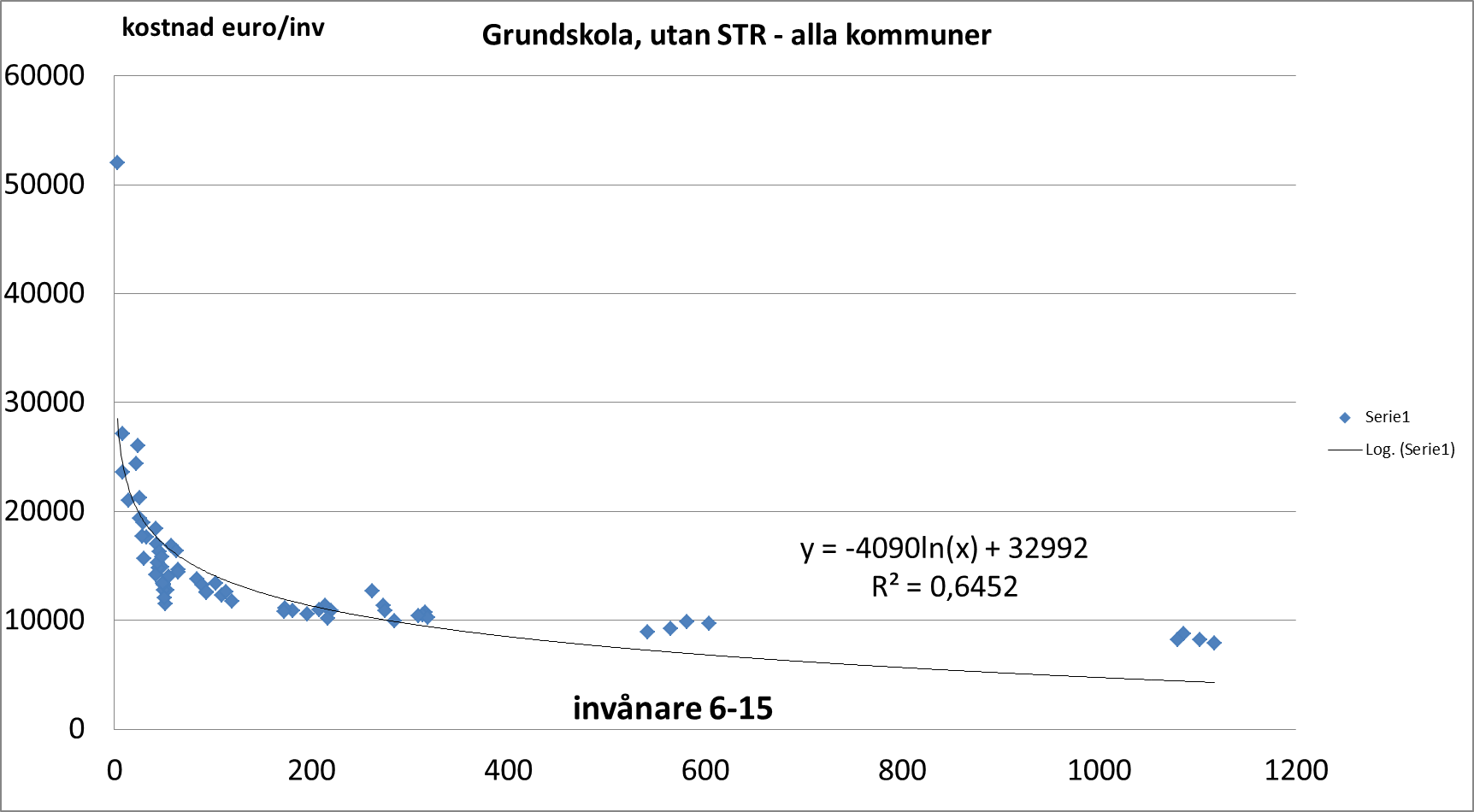 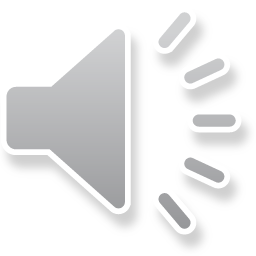 16
Regression – Grundskola (utan träningsundervisningen) , utan skärgård , geta lumparland
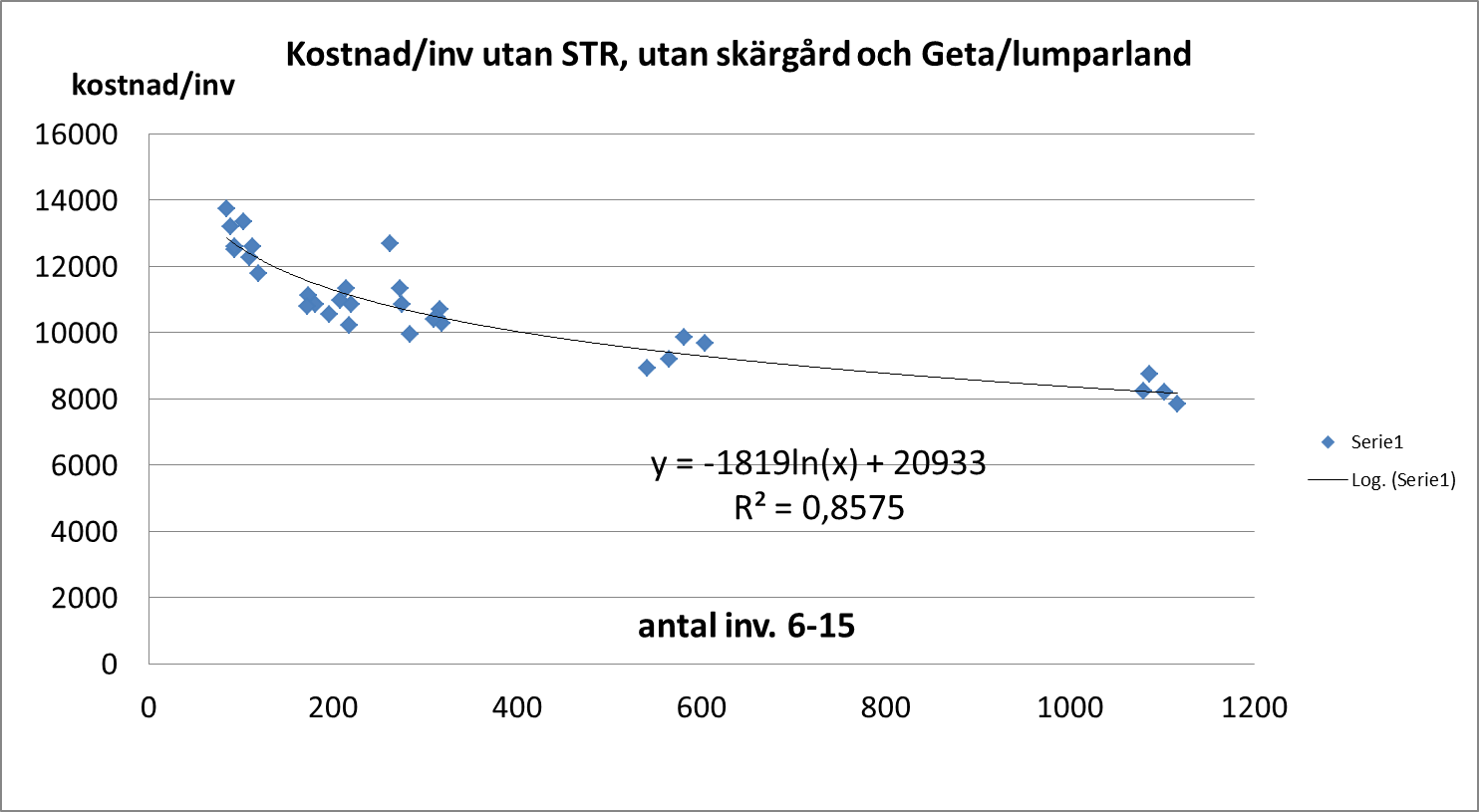 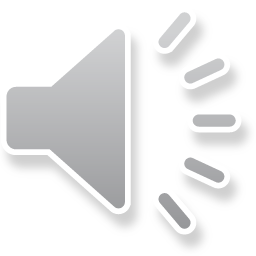 17
Tack!
Projektledare Robert Lönnqvist 
Tfn 25 583 eller robert.lonnqvist@regeringen.ax
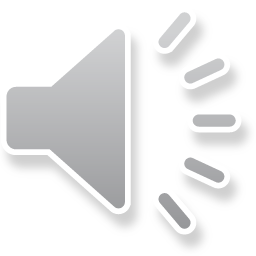